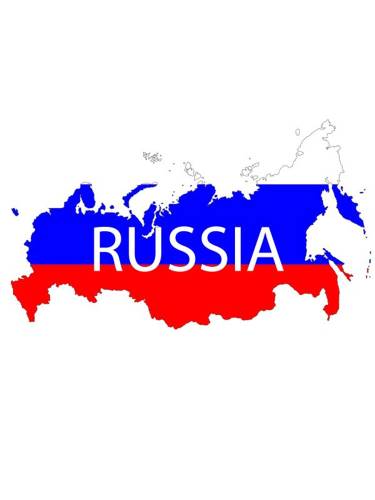 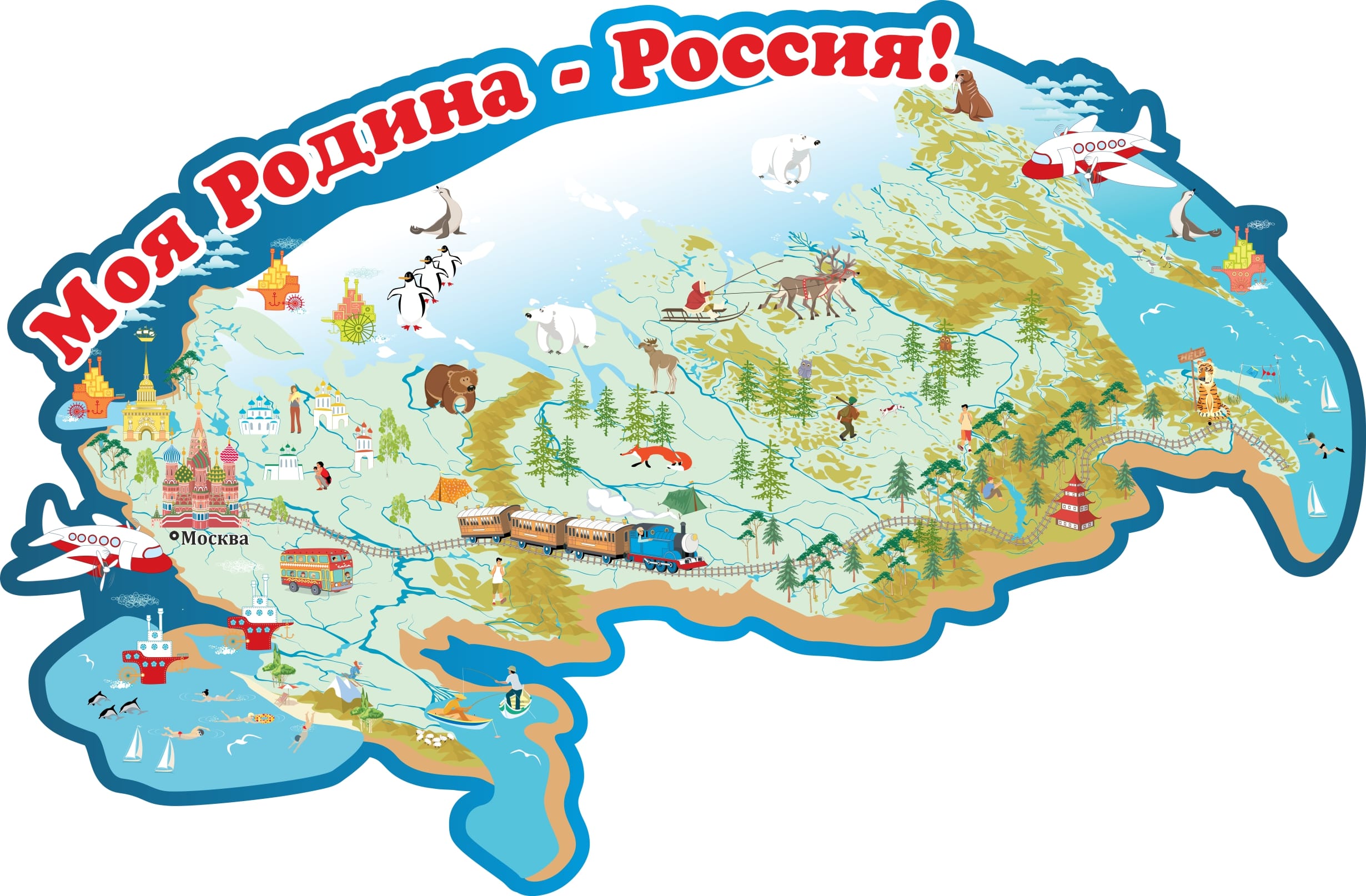 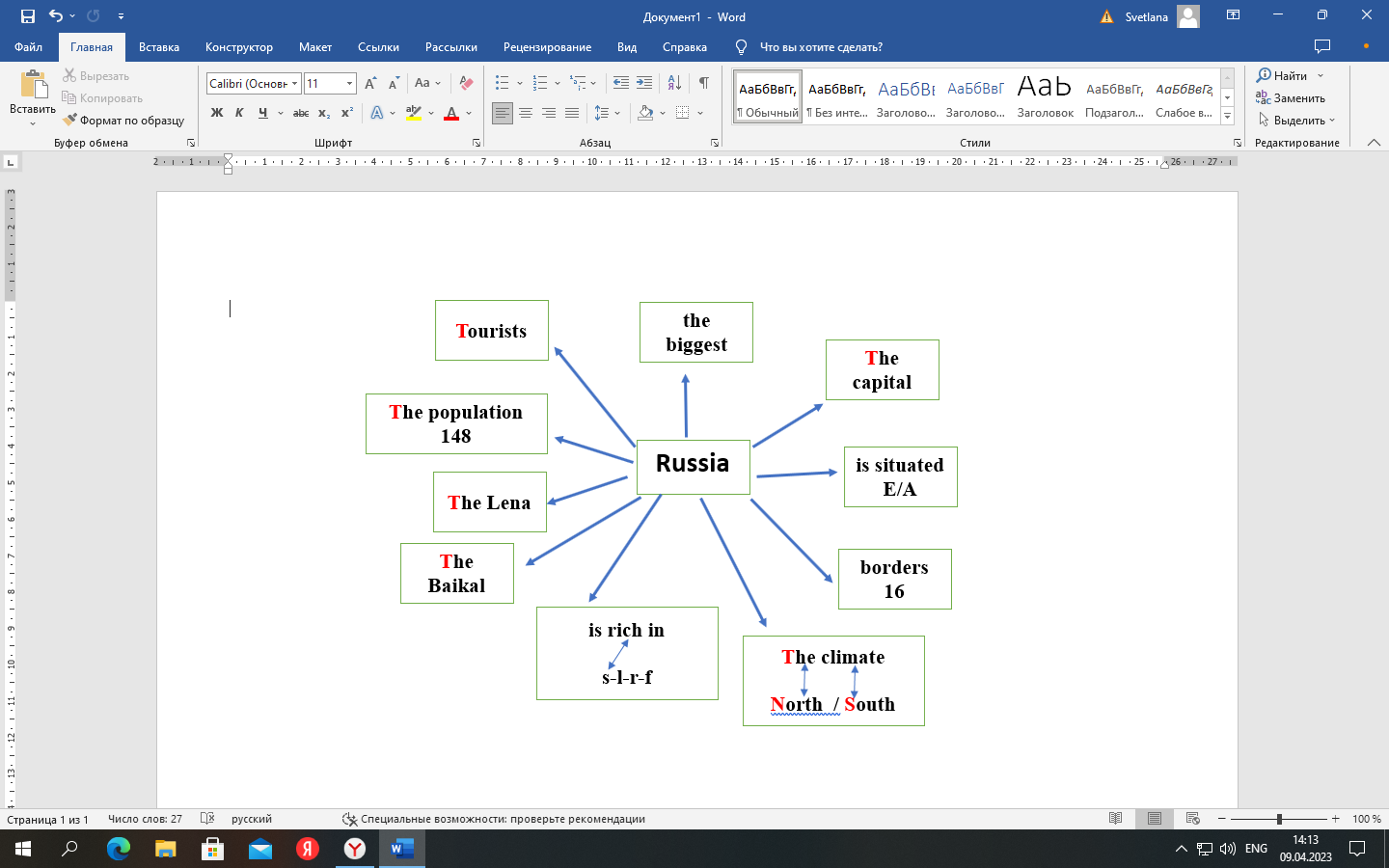 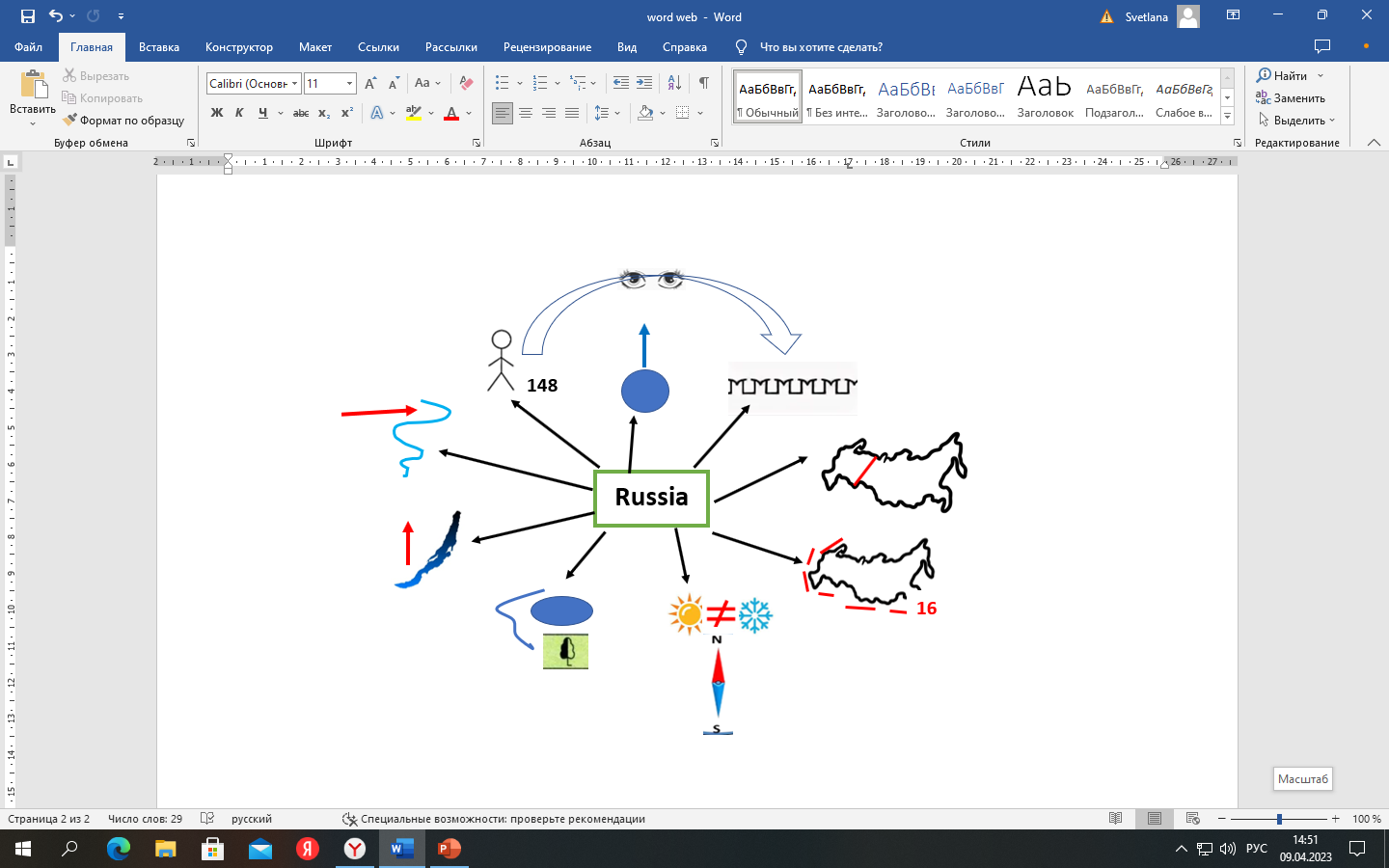 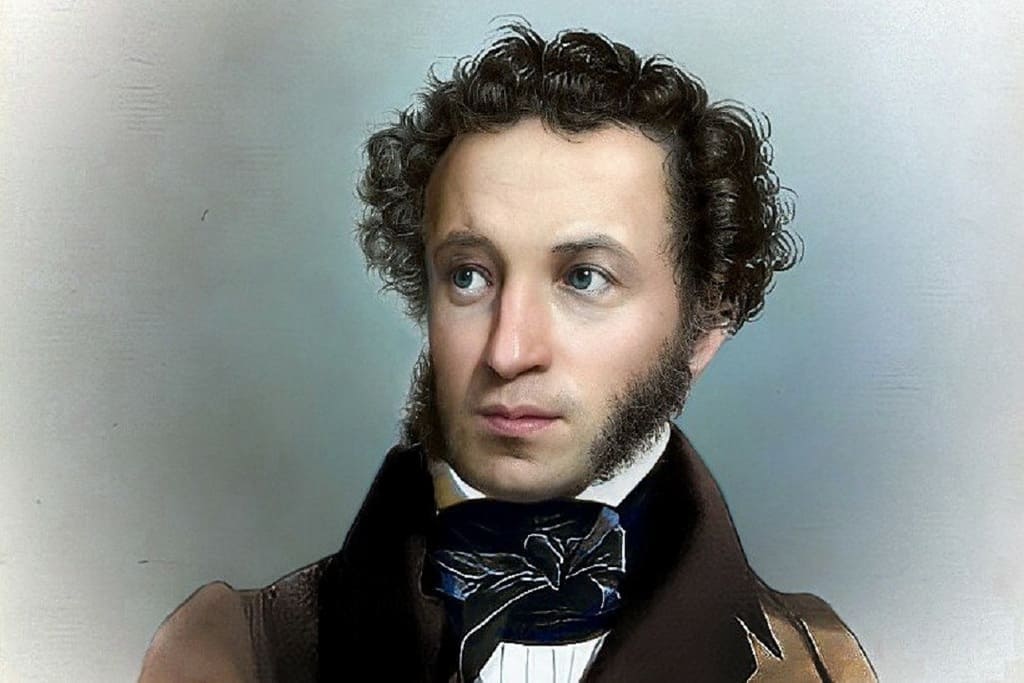 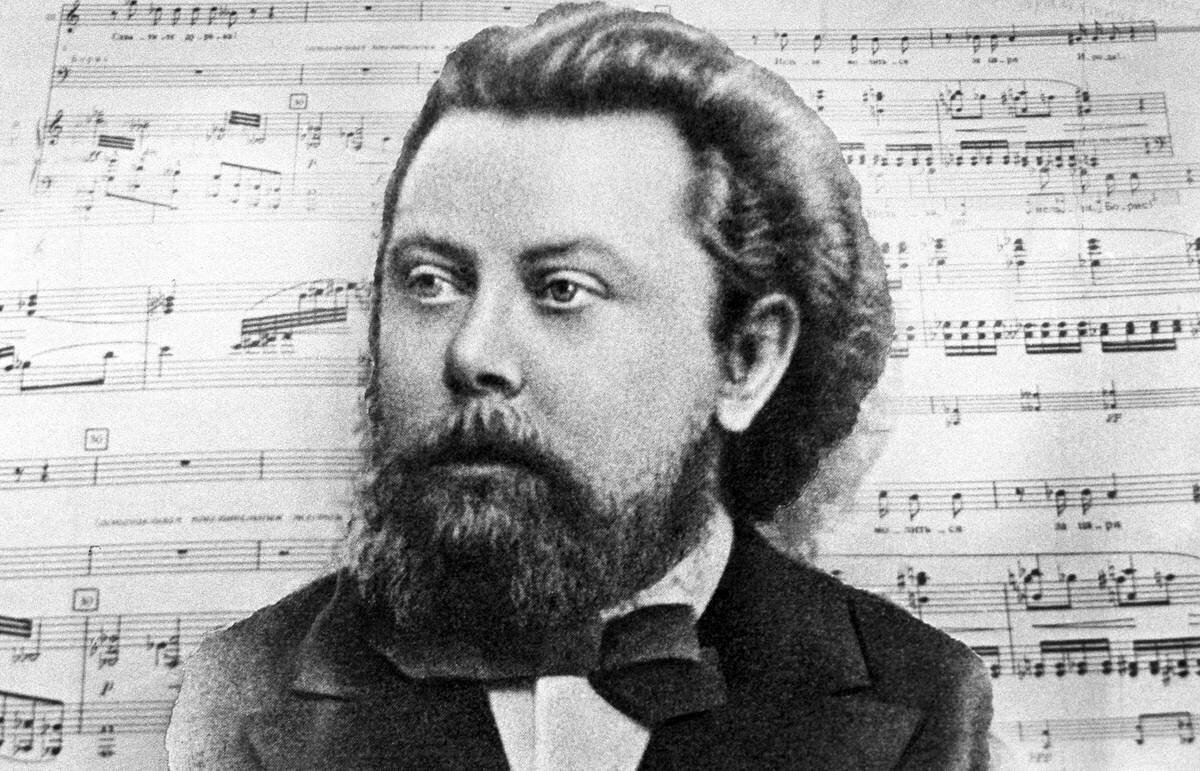 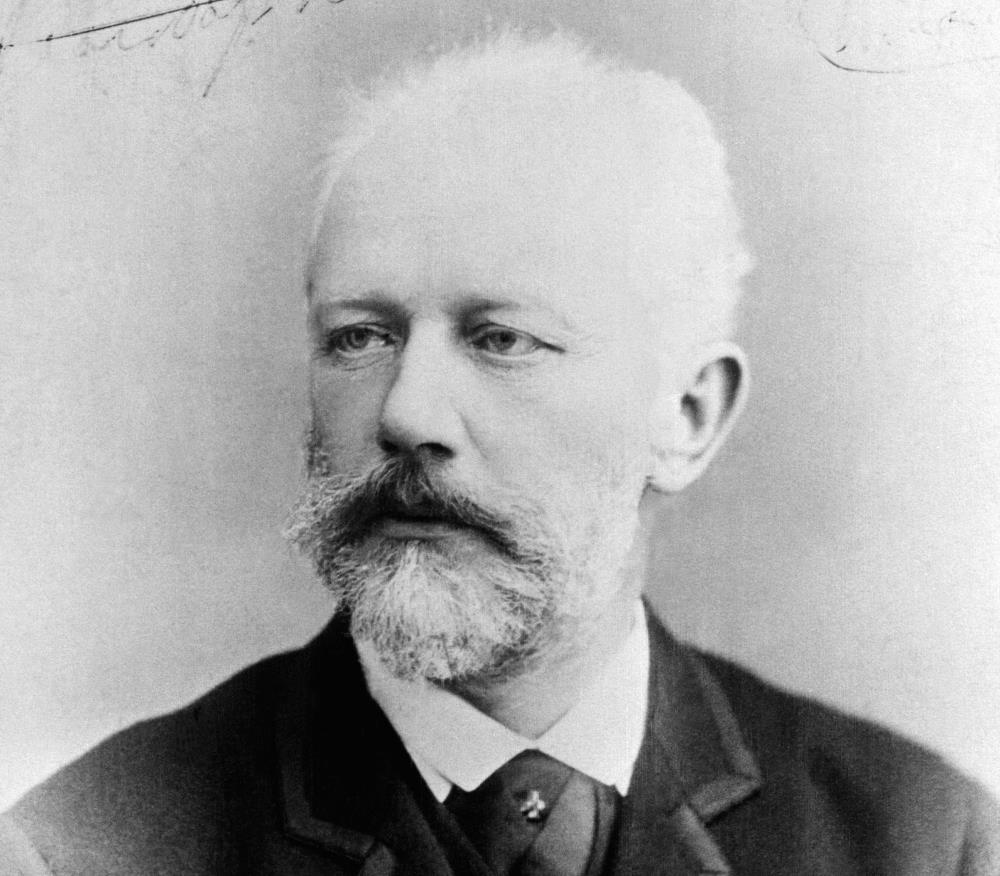 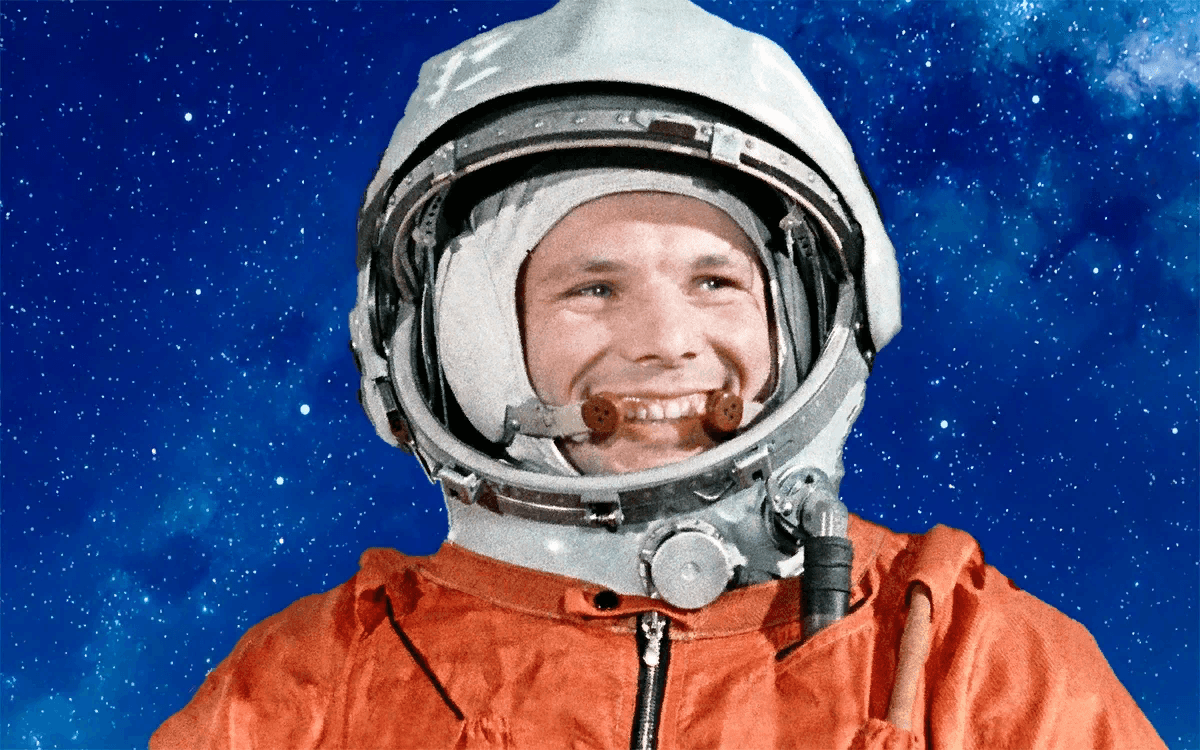 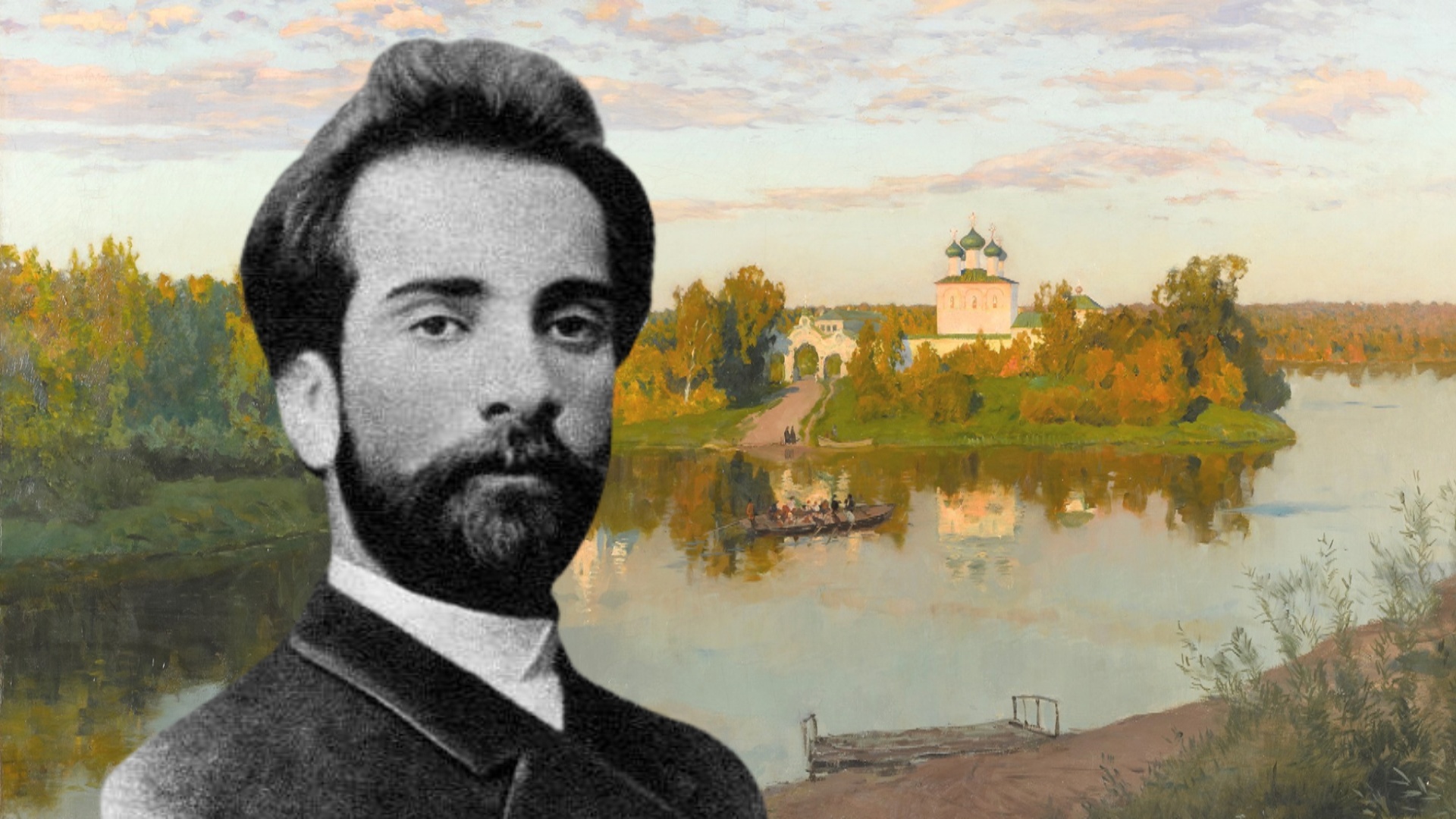 « Russia is a riddle wrapped in a mystery inside an enigma»Россия - это загадка, окутанная тайной внутри загадки…
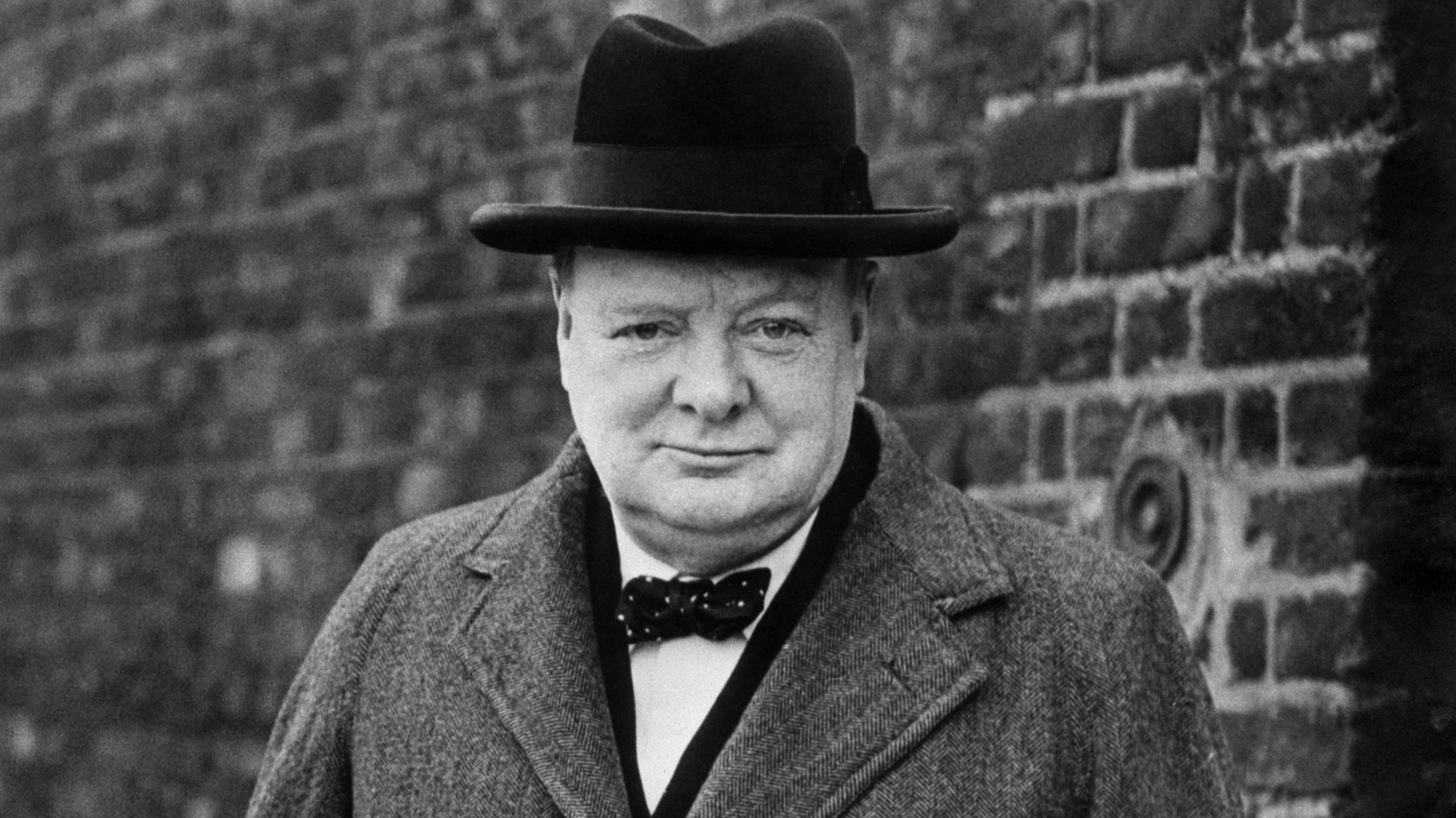 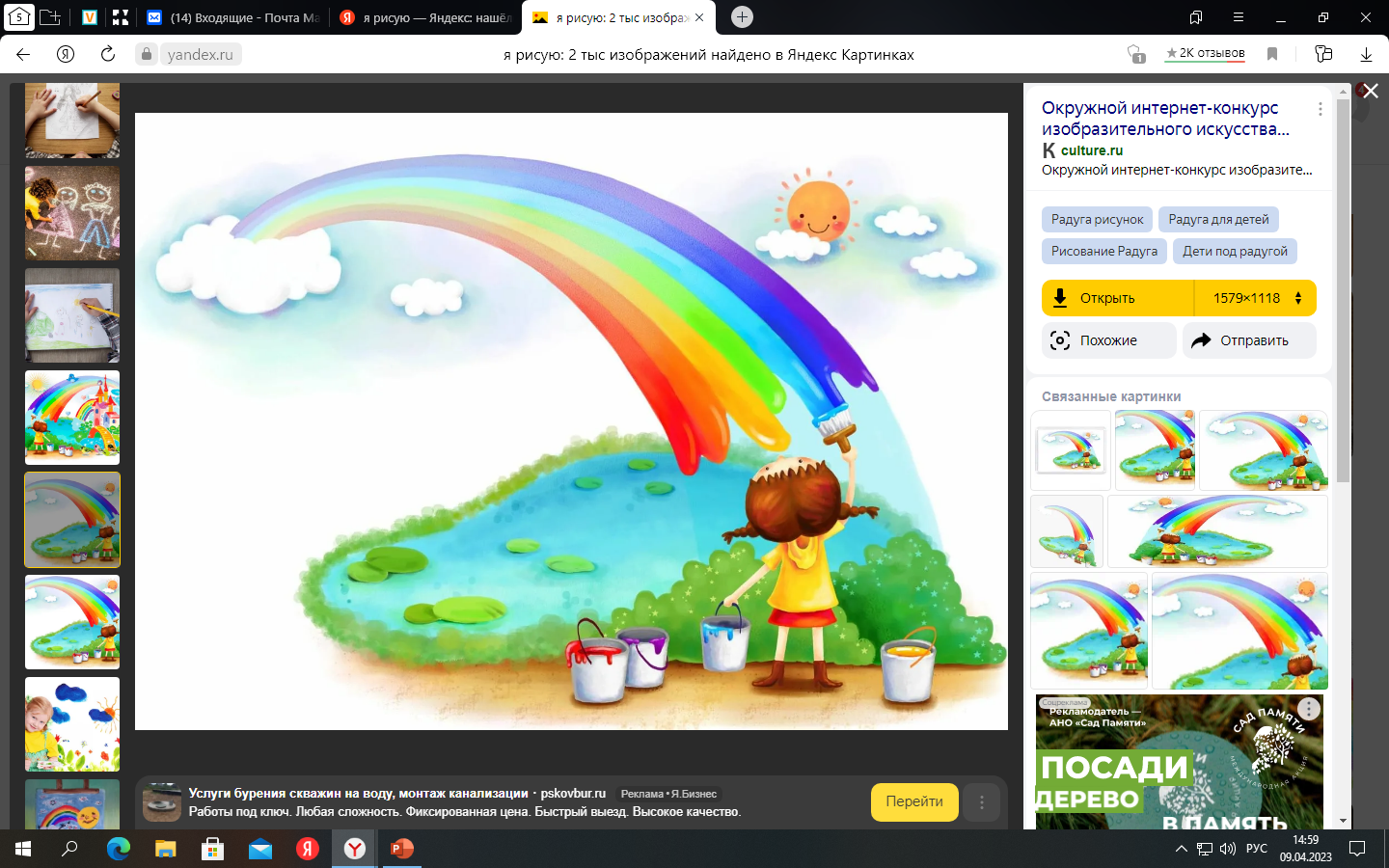 I 
draw Russia
The purpose of the lesson:- to know more about Russia- to proud of Russia- to tell about Russia
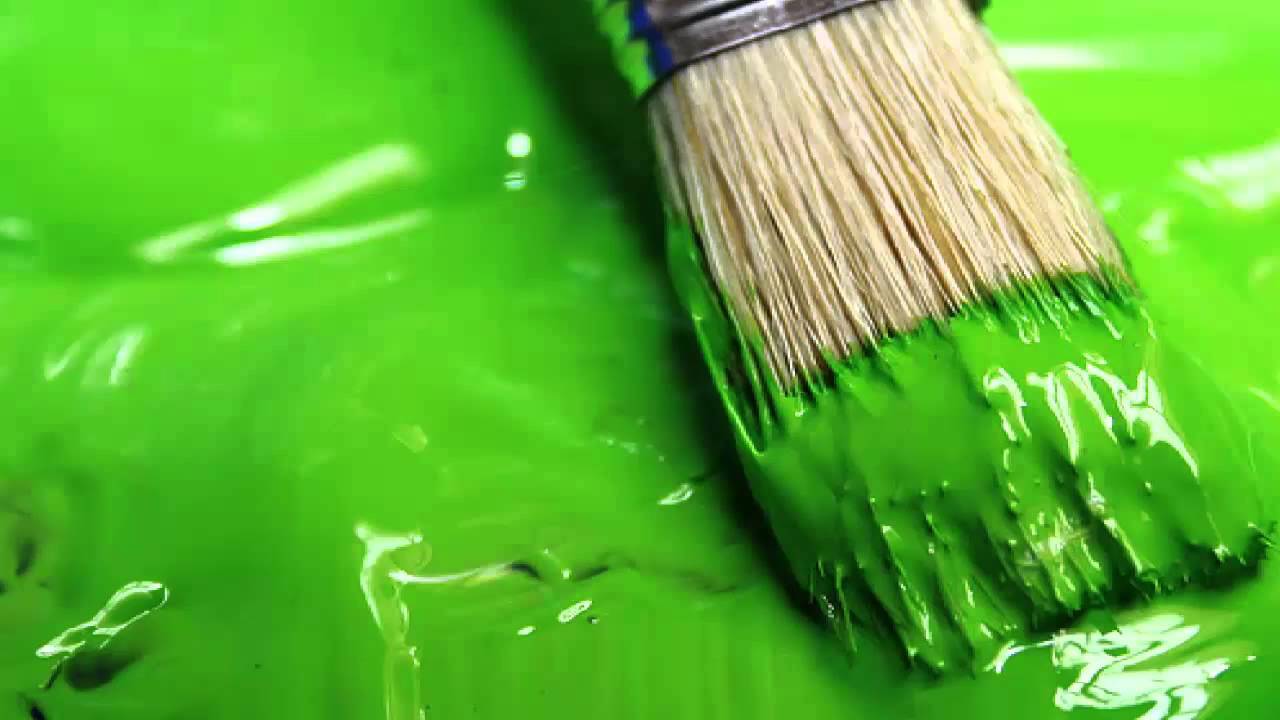 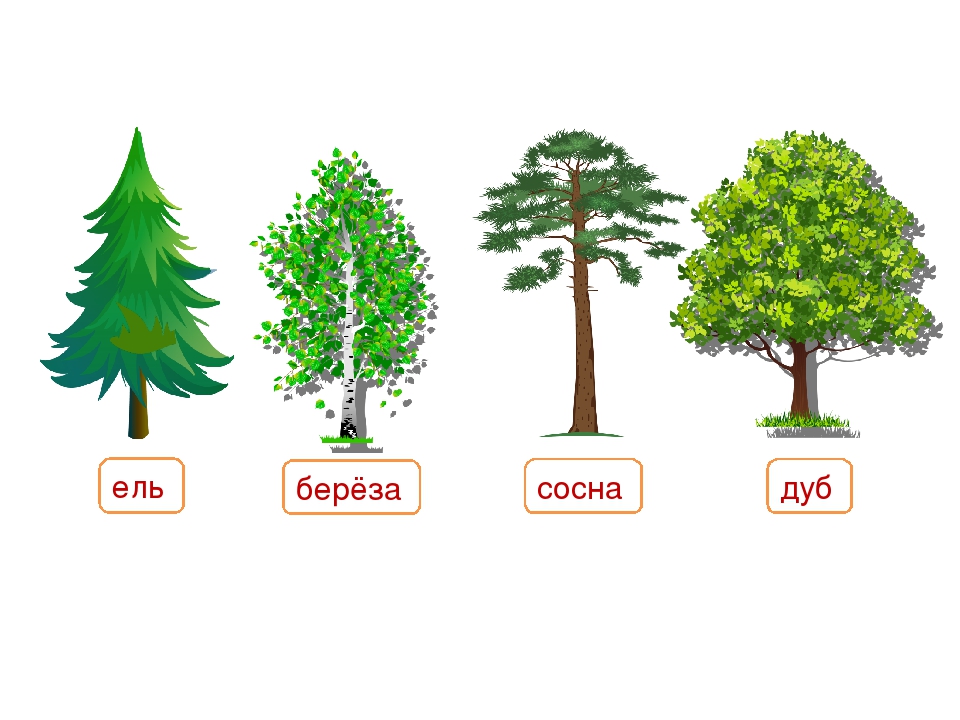 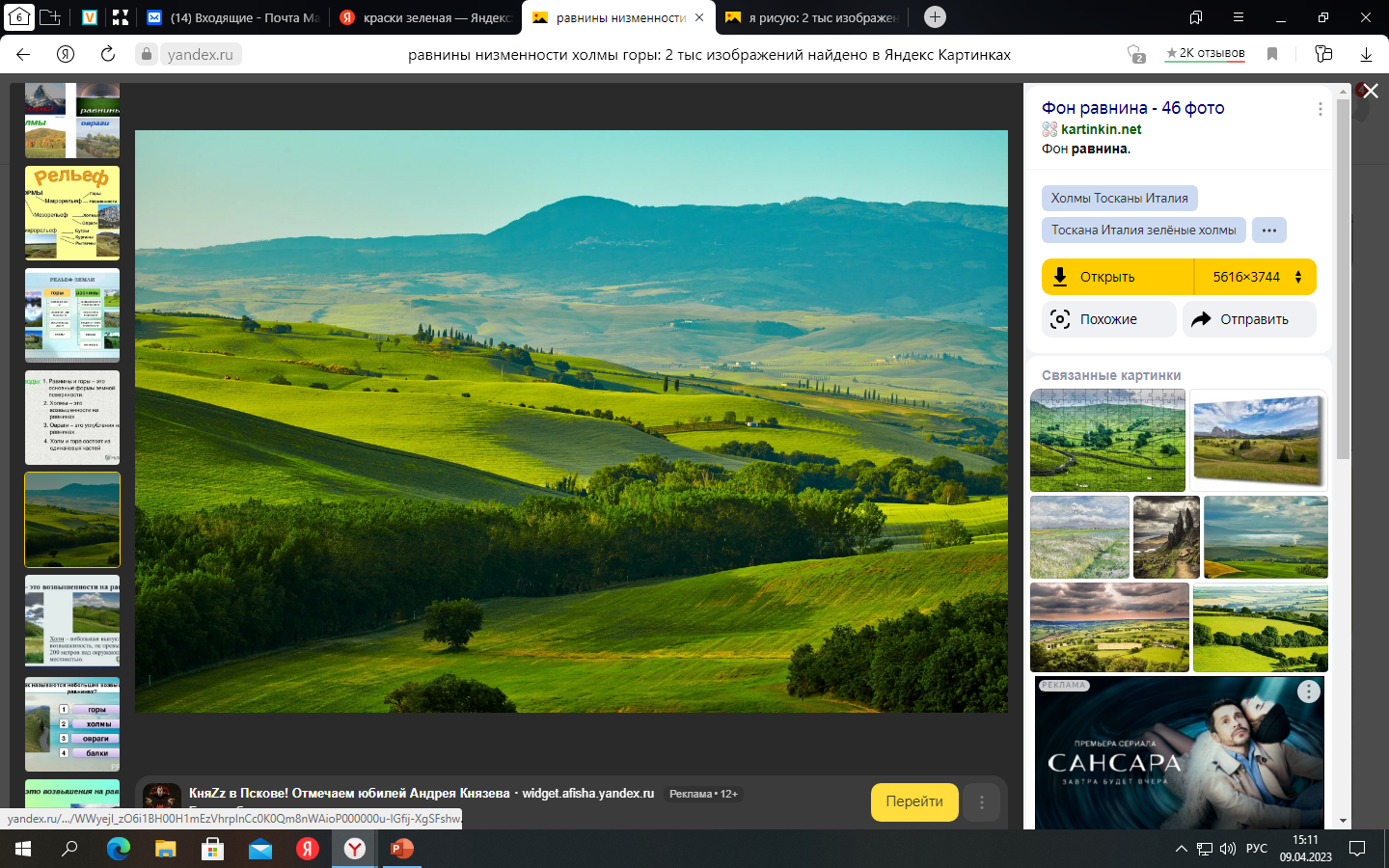 landscapes
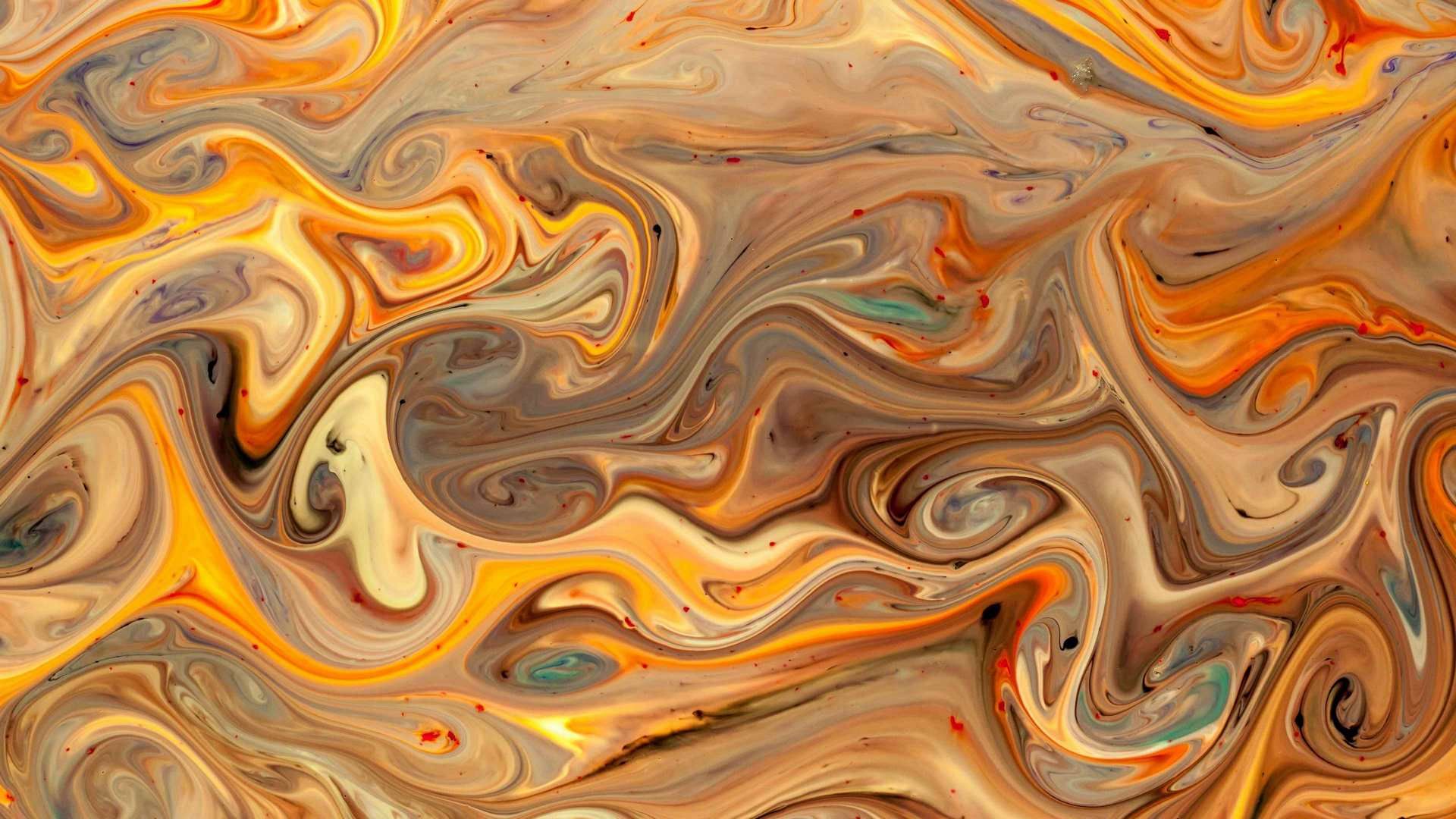 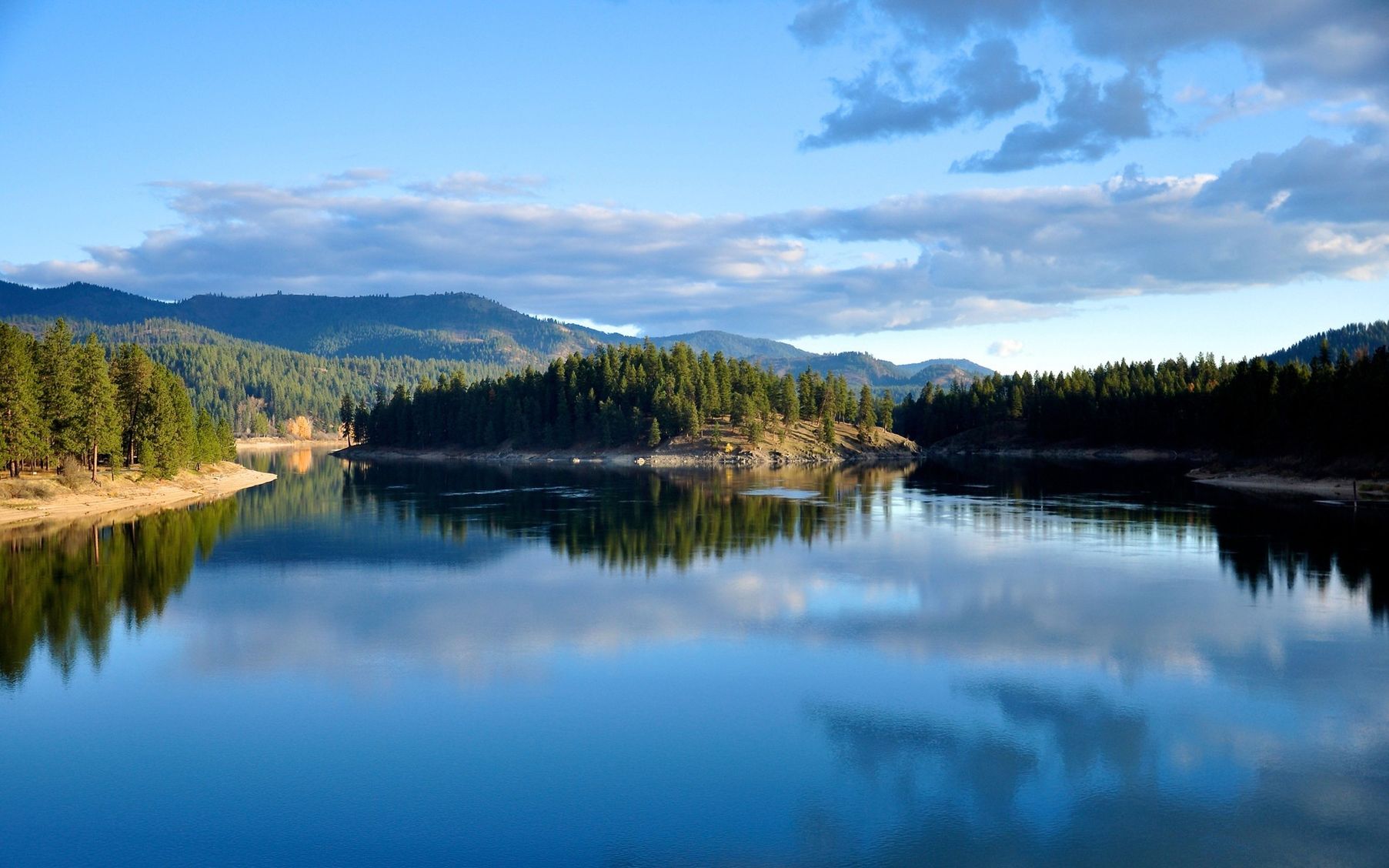 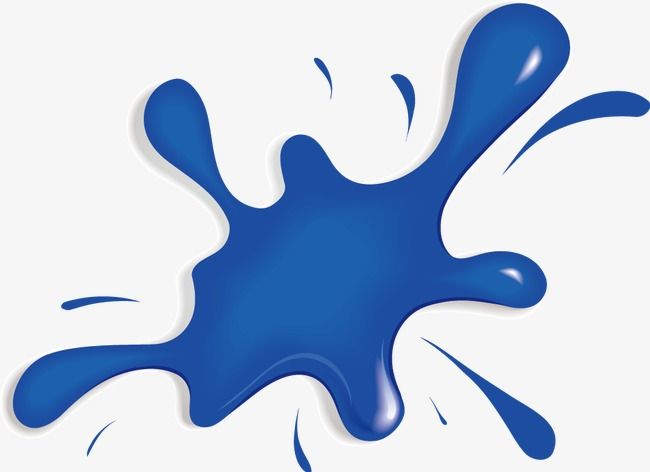 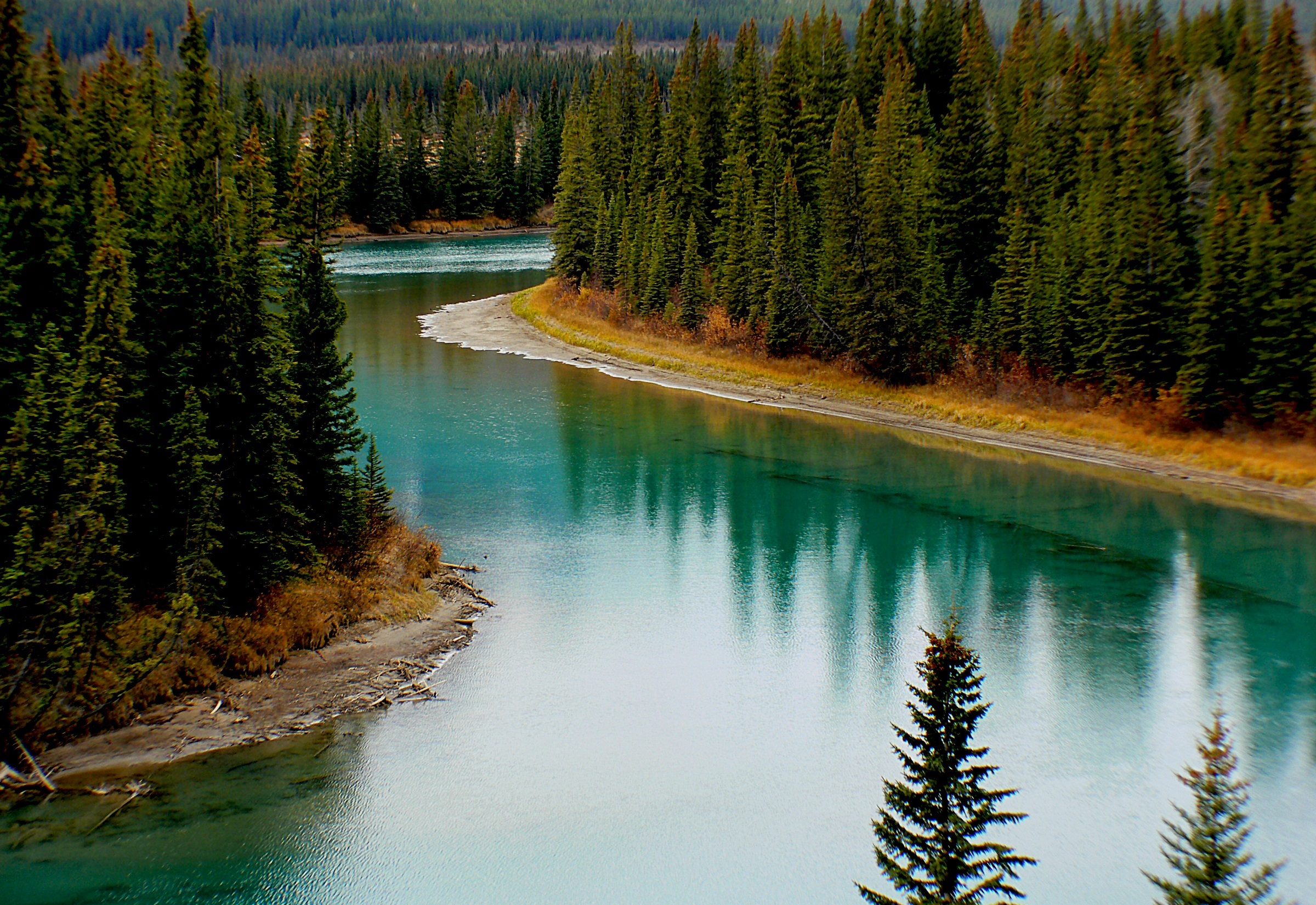 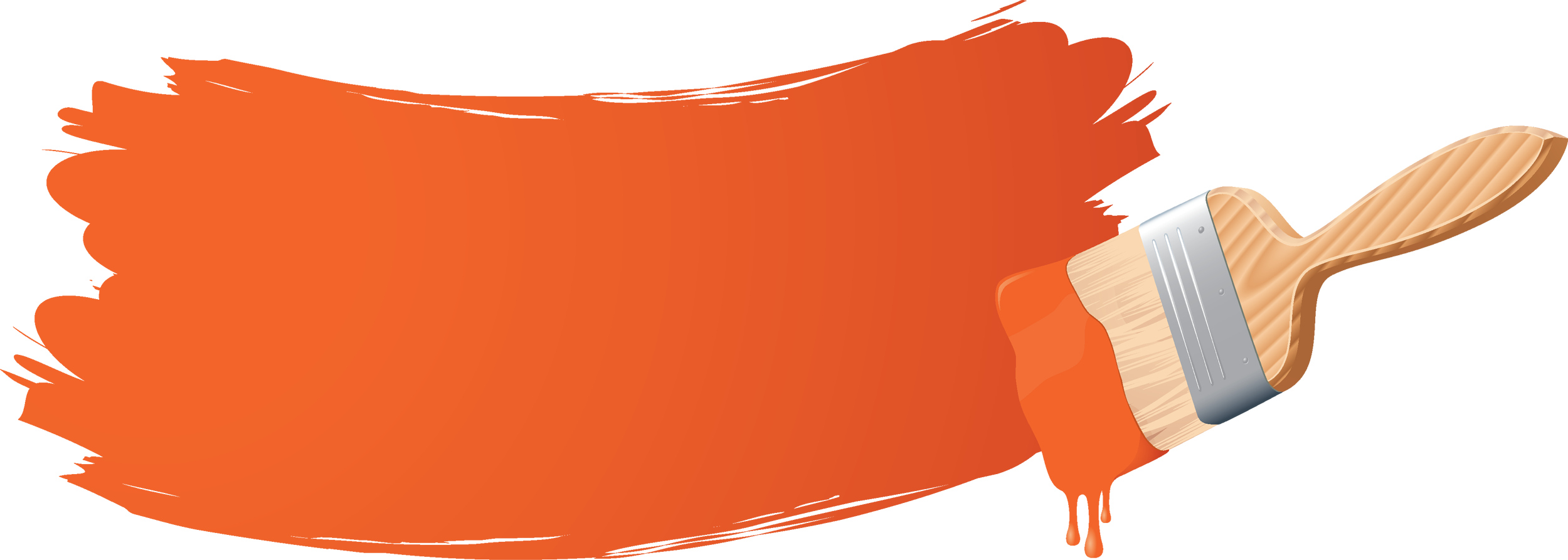 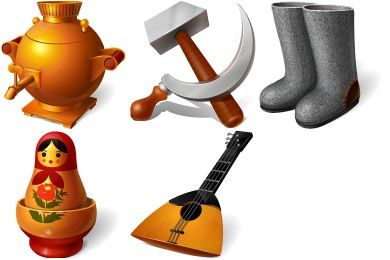 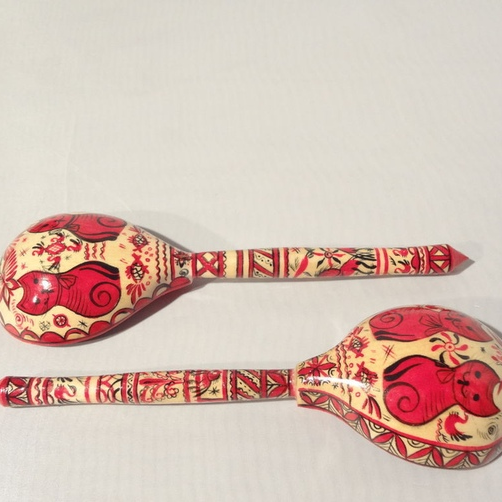 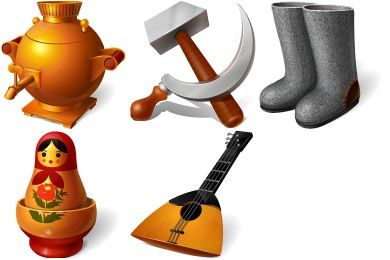 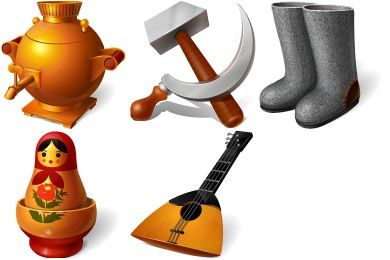 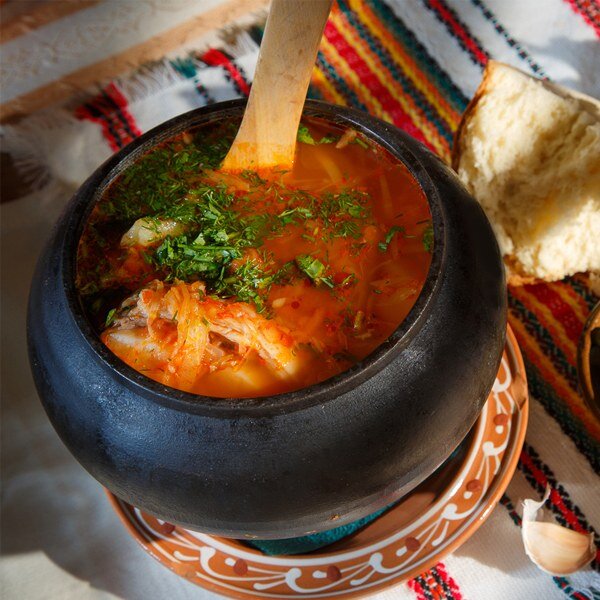 souvenirs
SHAMAN
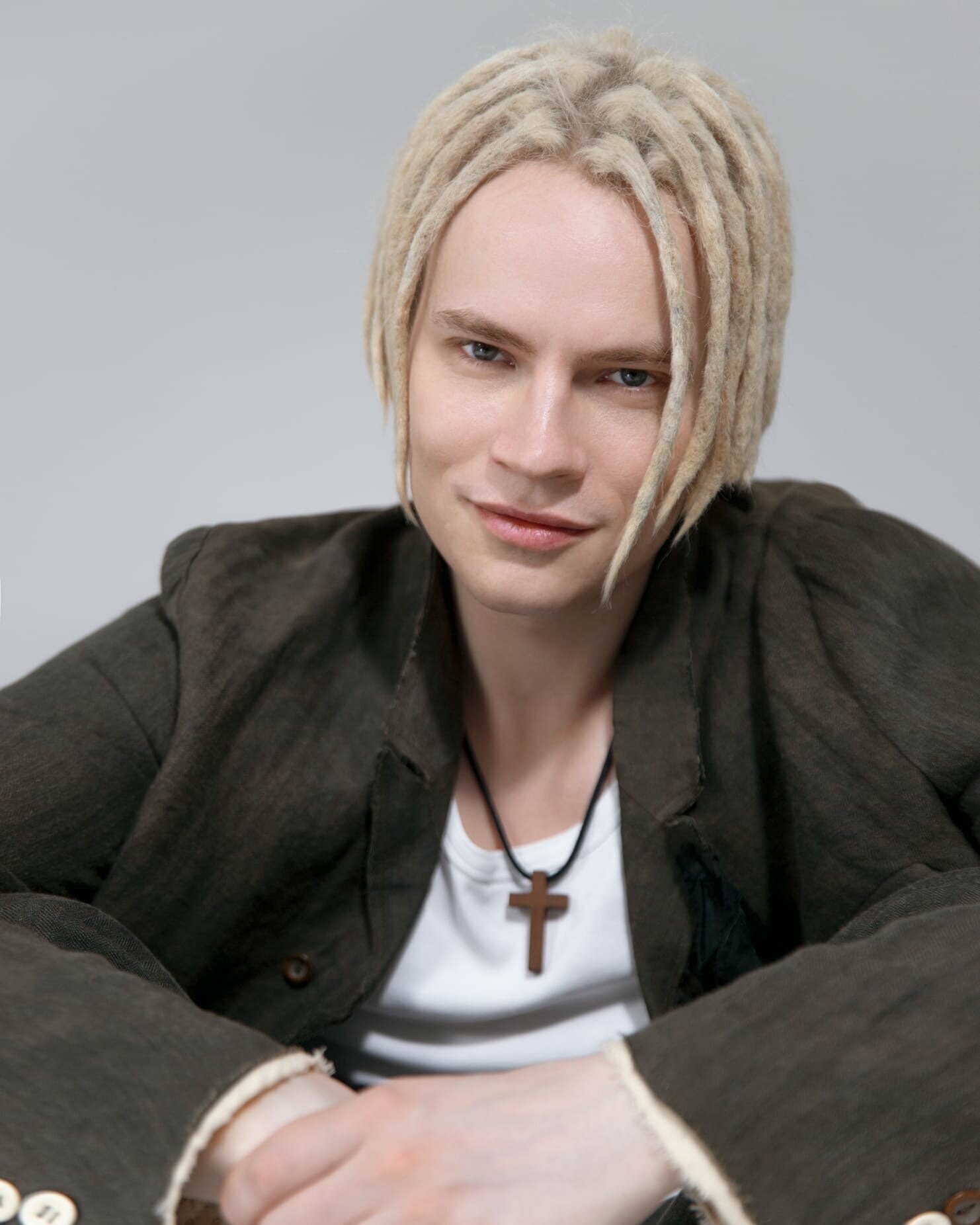 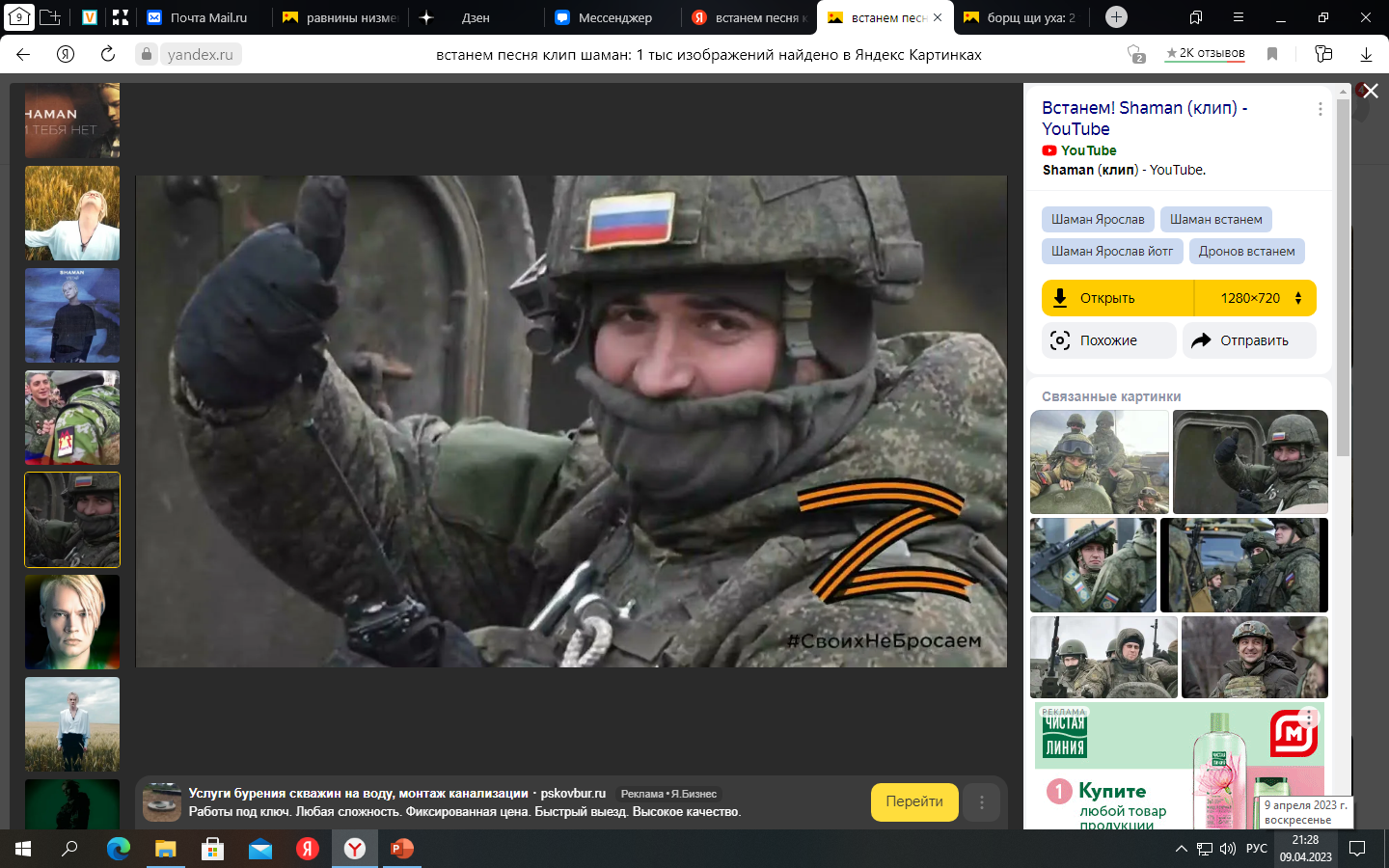 Let’s get up!
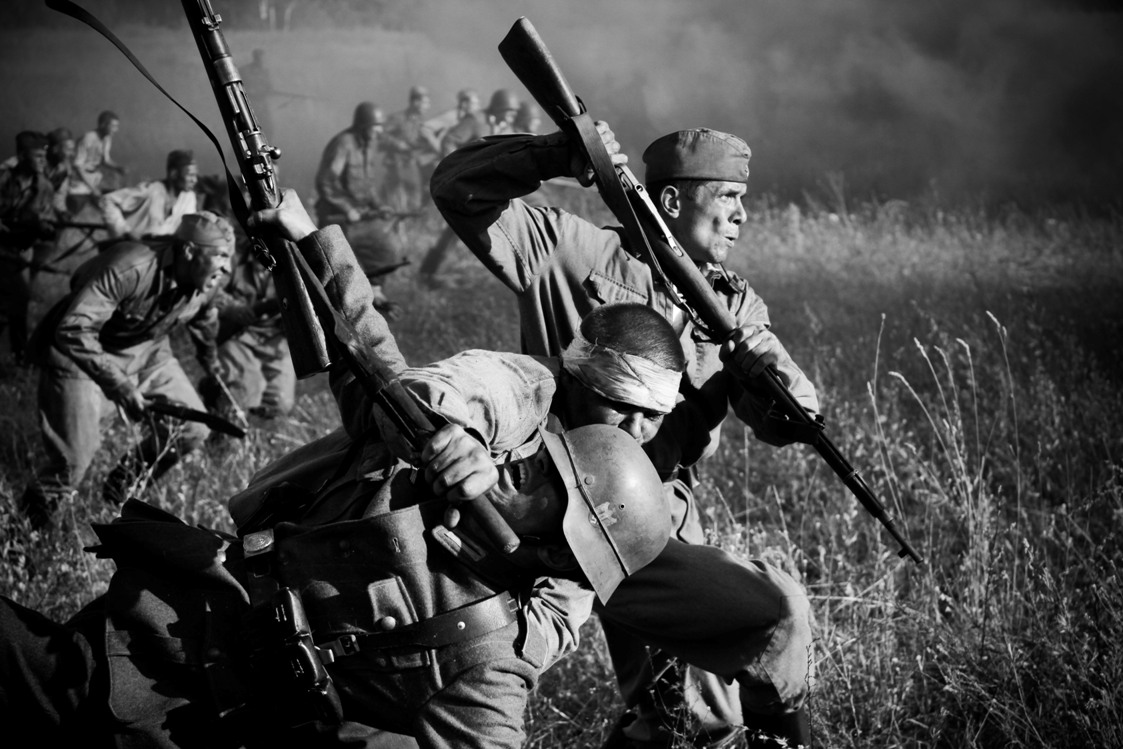 to  defend
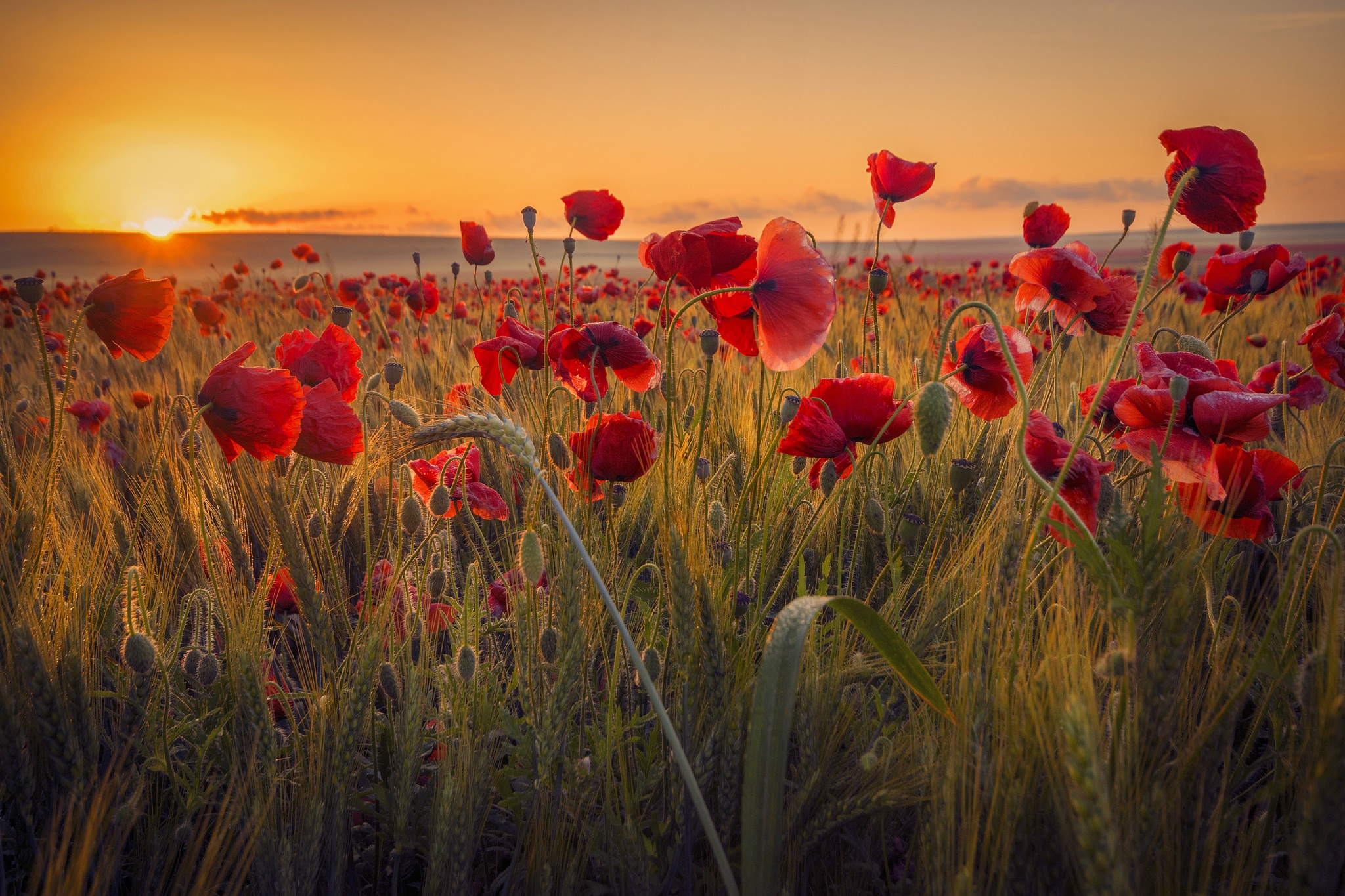 We’ll  remember  the  soldiers
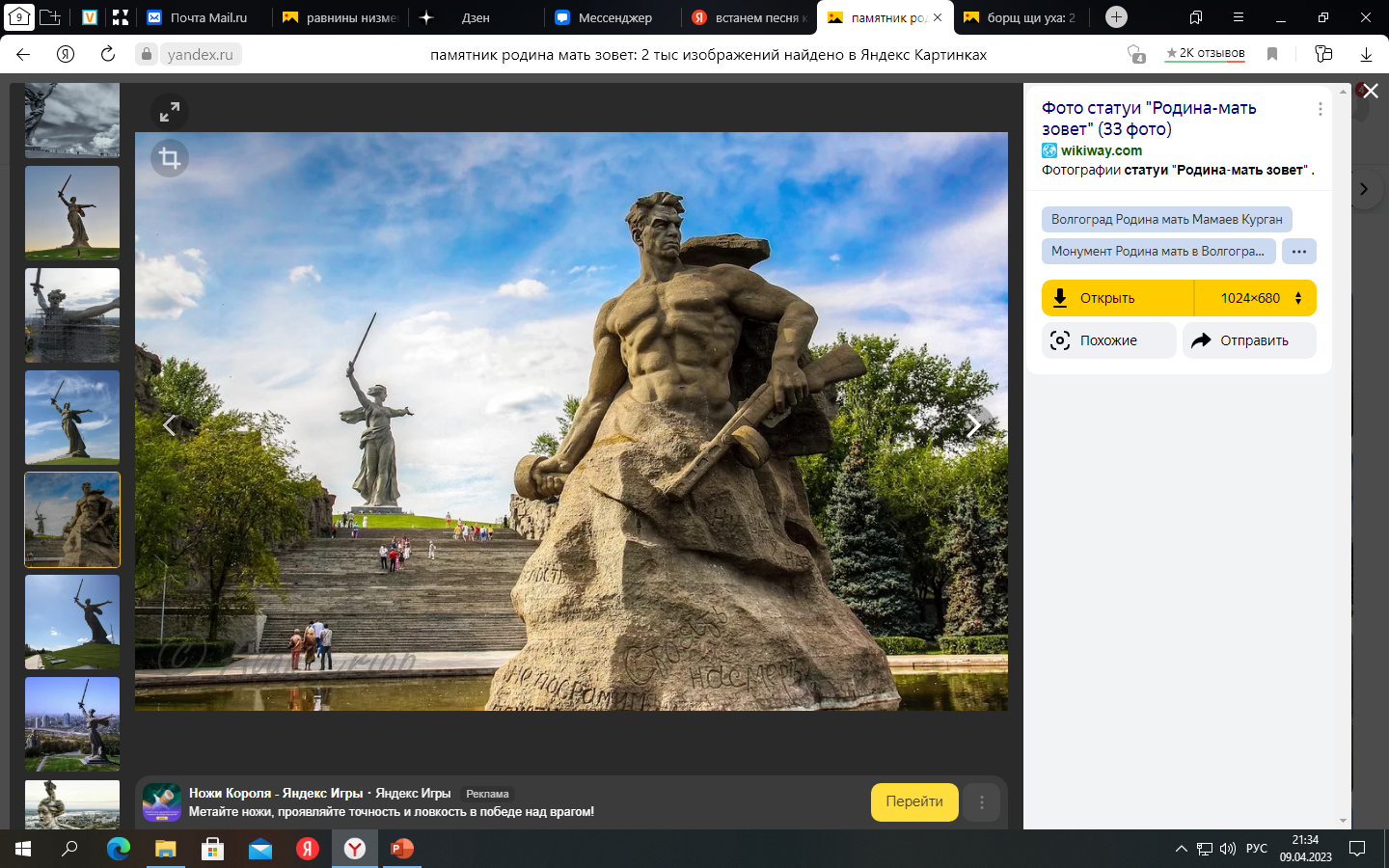 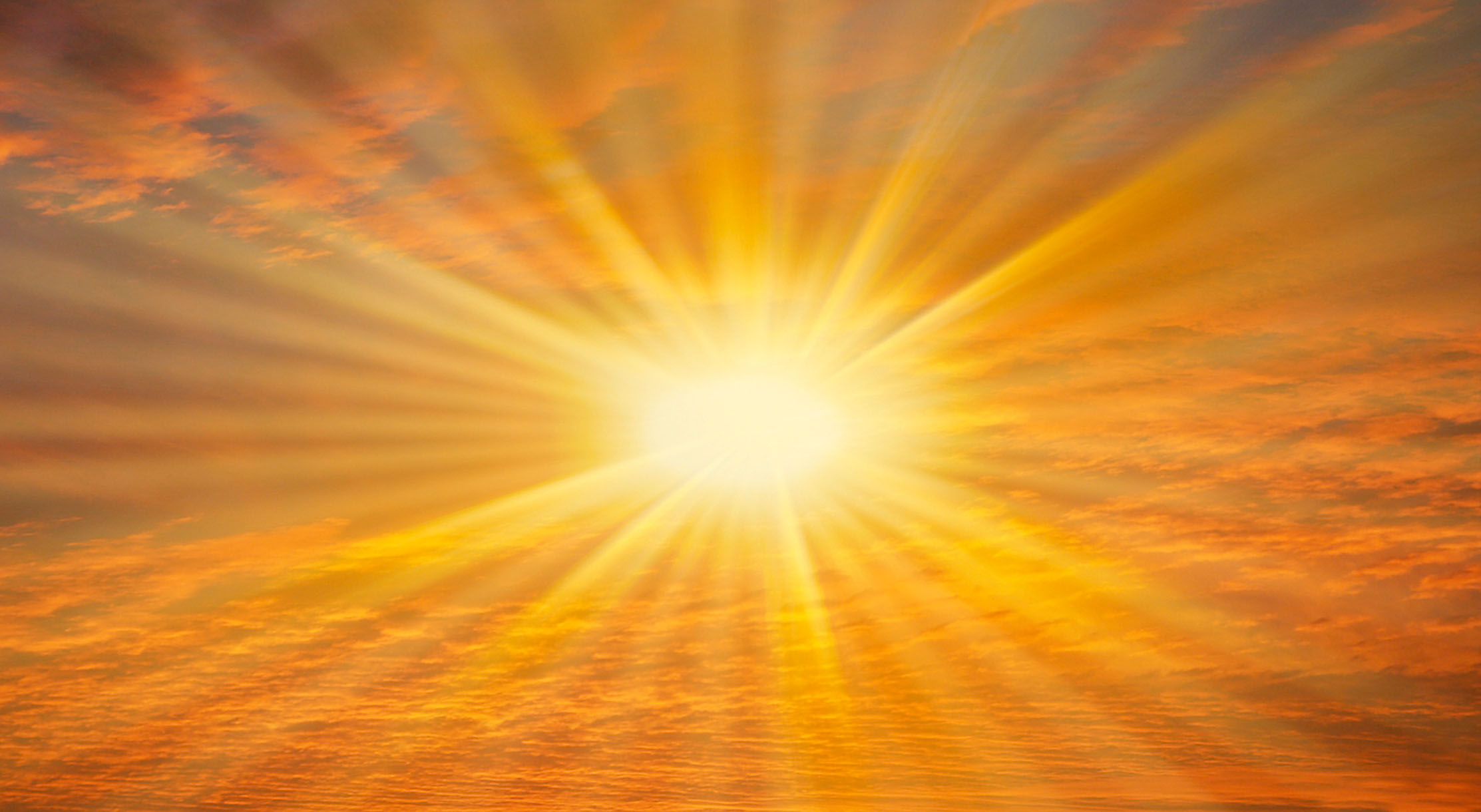 Russia is my soul